Nouveau Testament 
Interlinéaire Grec – Français
 Écoutez et Apprenez le Grec du Nouveau Testament
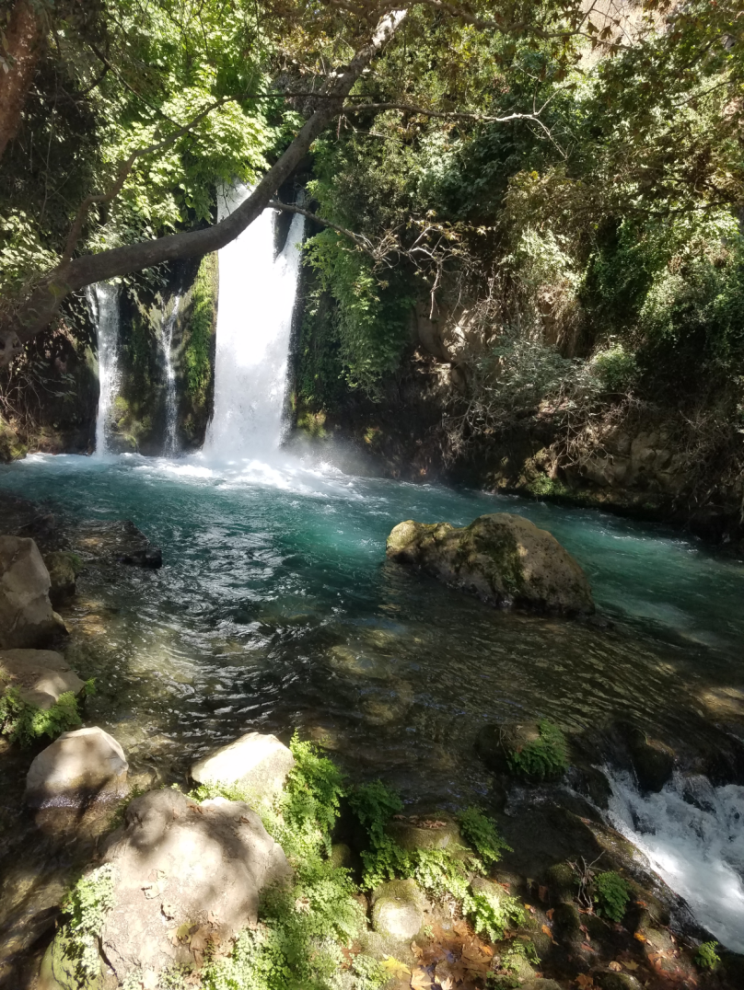 Apocalypse de JeanChapitre 16
מְקוֹר מַיִם חַיִּים 
ἡ πηγή ὕδατος ζωῆς 
The Spring of Living Water 
생명수 샘  生命水的泉源
La Fuente de Agua Viva
La Source d'Eau Vive
Die Quelle Lebendigen Wassers 
Fonte de Água Viva
‎ يَنْبُوعَ الْمِيَاهِ الْحَيَّةِ،
Préparé et récité par Ezra Kim, Ph.D.
Apocalypse 16:1 
  Καὶ ἤκουσα μεγάλης φωνῆς ἐκ τοῦ ναοῦ 
      et       j'entendis             forte              une voix          du            temple
             λεγούσης τοῖς ἑπτὰ ἀγγέλοις· 
                            qui disait           aux        sept           anges
    ὑπάγετε καὶ ἐκχέετε τὰς ἑπτὰ φιάλας 
               allez              et         versez           les        sept        coupes
         τοῦ θυμοῦ τοῦ θεοῦ εἰς τὴν γῆν.
                de la        colère         de         Dieu     sur       la      terre

	NEG 16:1 Et j'entendis une voix forte qui venait du temple, et qui disait aux sept anges: Allez, et versez sur la terre les sept coupes de la colère de Dieu.
	BFC 16:1 Puis j'entendis une voix forte qui venait du temple et qui disait aux sept anges: «Allez verser sur la terre les sept coupes de la colère de Dieu!»
Apocalypse 16:2 

 Καὶ ἀπῆλθεν ὁ πρῶτος καὶ ἐξέχεεν τὴν φιάλην 
    et           alla             le    premier       et        il versa         la       coupe
  αὐτοῦ εἰς τὴν γῆν,     καὶ ἐγένετο  ἕλκος  κακὸν 
          sa         sur     la     terre            et   a été formée  un ulcère    malin
 καὶ πονηρὸν ἐπὶ τοὺς ἀνθρώπους τοὺς ἔχοντας τὸ χάραγμα 
    et     douloureux     sur       les              hommes             qui          avaient      la       marque 
     τοῦ θηρίου καὶ τοὺς προσκυνοῦντας τῇ εἰκόνι αὐτοῦ.
        de la        bête          et       qui                adoraient                 le      image         son

	NEG 16:2 Le premier alla, et il versa sa coupe sur la terre. Et un ulcère malin et douloureux frappa les hommes qui avaient la marque de la bête et qui adoraient son image.
 	BFC 16:2 Le premier ange partit et versa sa coupe sur la terre. Alors, des plaies mauvaises et douloureuses se formèrent sur les hommes qui avaient la marque de la bête et qui adoraient sa statue.
Apocalypse 16:3-4
3  Καὶ ὁ δεύτερος ἐξέχεεν τὴν φιάλην αὐτοῦ 
         et     le       second              versa            la         coupe            sa
 εἰς τὴν θάλασσαν, καὶ ἐγένετο αἷμα ὡς  νεκροῦ, 
 dans     la             mer                  et      elle devint   du sang comme d'un mort
  καὶ πᾶσα ψυχὴ ζωῆς ἀπέθανεν   τὰ     ἐν τῇ θαλάσσῃ. 
     et        tout           être      vivant         mourut       ce qui était dans  la        mer
4  Καὶ ὁ τρίτος ἐξέχεεν τὴν φιάλην αὐτοῦ εἰς τοὺς ποταμοὺς 
        et      le  troisième      versa           la           coupe           sa         dans      les          fleuves
      καὶ τὰς πηγὰς τῶν ὑδάτων,  καὶ ἐγένετο αἷμα.
            et        les       sources              d'eaux                        et      ils devinrent     du sang
	      NEG 16:3 Le second versa sa coupe dans la mer. Et elle devint du sang, comme celui d'un mort; et tout être vivant mourut, tout ce qui était dans la mer. 16:4 Le troisième versa sa coupe dans les fleuves et dans les sources d'eaux. Et ils devinrent du sang.      /     BFC 16:3 Le deuxième ange versa sa coupe dans la mer. L'eau devint comme le sang d'un mort et tous les êtres vivants qui se trouvaient dans la mer moururent. 16:4 Le troisième ange versa sa coupe dans les fleuves et les sources d'eau, qui se changèrent en sang.
Apocalypse 16:5-6 

5 Καὶ ἤκουσα τοῦ ἀγγέλου τῶν ὑδάτων λέγοντος· 
      et       j'entendis           l'ange                   des          eaux           qui disait
 δίκαιος εἶ, ὁ ὢν καὶ ὁ ἦν, ὁ ὅσιος, ὅτι  ταῦτα  ἔκρινας, 
     juste     tu es  qui es    et  qui étais  le  saint  parce que ces choses  tu as jugé
6   ὅτι αἷμα ἁγίων καὶ προφητῶν ἐξέχεαν 
        car    le sang    des saints    et        des prophètes      ils ont versé 
   καὶ αἷμα αὐτοῖς [δ]έδωκας πιεῖν,  ἄξιοί  εἰσιν.
       et     du sang       leur               tu as donné        à boire       méritent    ils sont 
 
	NEG 16:5 Et j'entendis l'ange des eaux qui disait: Tu es juste, toi qui es, et qui étais; tu es saint, parce que tu as exercé ce jugement. 16:6 Car ils ont versé le sang des saints et des prophètes, et tu leur as donné du sang à boire: ils le méritent.    / 	BFC 16:5 J'entendis alors l'ange qui a autorité sur les eaux dire:«Toi le Saint, qui es et qui étais, tu t'es montré un juste juge. 16:6 Les gens ont en effet répandu le sang de ceux qui t'appartiennent et celui des prophètes, et maintenant tu leur as donné du sang à boire. Ils ont ce qu'ils méritent!»
Apocalypse 16:7-8 

7 Καὶ ἤκουσα τοῦ θυσιαστηρίου λέγοντος· ναὶ κύριε 
      et     j'entendis      de l'autel                                   disait           oui   Seigneur
ὁ θεὸς ὁ παντοκράτωρ, ἀληθιναὶ καὶ δίκαιαι αἱ κρίσεις σου. 
le Dieu    le   Tout-Puissant        véritables    et       justes   les jugements tes
8   Καὶ ὁ τέταρτος ἐξέχεεν τὴν φιάλην αὐτοῦ ἐπὶ τὸν ἥλιον,
         et     le     quatrième          versa            la          coupe              sa           sur      le        soleil
   καὶ ἐδόθη αὐτῷ καυματίσαι τοὺς ἀνθρώπους ἐν πυρί.
       et    il fut donné      lui                 de brûler                 les             hommes               par   le feu
 
	NEG 16:7 Et j'entendis un autre ange qui, de l'autel, disait: Oui, Seigneur Dieu Tout-Puissant, tes jugements sont véritables et justes. 16:8 Le quatrième versa sa coupe sur le soleil. Et il lui fut donné de brûler les hommes par le feu;     /      BFC 16:7 Puis j'entendis une voix qui venait de l'autel et disait: «Oui, Seigneur Dieu tout-puissant, tes jugements sont vrais et justes!» 16:8 Le quatrième ange versa sa coupe sur le soleil, qui fut autorisé alors à brûler les hommes par son feu.
Apocalypse 16:9 

 καὶ ἐκαυματίσθησαν οἱ ἄνθρωποι καῦμα μέγα 
     et            furent brûlés                 les      hommes    par une chaleur  grande 
   καὶ ἐβλασφήμησαν τὸ ὄνομα τοῦ θεοῦ 
       et           ils blasphémèrent             le         nom           du       Dieu
  τοῦ ἔχοντος τὴν ἐξουσίαν ἐπὶ τὰς πληγὰς ταύτας 
      qui            a                        l'autorité                  sur       les           fléaux            ces
       καὶ  οὐ  μετενόησαν δοῦναι αὐτῷ δόξαν.
               et    ne pas    ils se repentirent     pour donner      lui            gloire

	NEG 16:9 les hommes furent brûlés par une grande chaleur, et ils blasphémèrent le nom du Dieu qui a l'autorité sur ces fléaux, et ils ne se repentirent pas pour lui donner gloire.
	BFC 16:9 Et les hommes furent brûlés par une chaleur terrible; ils insultèrent le nom du Dieu qui détient de tels fléaux en son pouvoir, mais ils refusèrent de changer de comportement pour lui rendre gloire.
Apocalypse 16:10-11 
10 Καὶ ὁ πέμπτος ἐξέχεεν τὴν φιάλην αὐτοῦ ἐπὶ τὸν θρόνον 
         et    le  cinquième     versa         la       coupe         sa          sur    le       trône
  τοῦ θηρίου, καὶ ἐγένετο ἡ βασιλεία αὐτοῦ ἐσκοτωμένη, 
   de la      bête          et   est devenu   le   royaume         son    couvert de ténèbres
     καὶ ἐμασῶντο τὰς γλώσσας αὐτῶν ἐκ τοῦ πόνου,
         et    se mordaient    les        langues        leurs           de         douleur
11 καὶ ἐβλασφήμησαν τὸν θεὸν τοῦ οὐρανοῦ ἐκ τῶν πόνων αὐτῶν
        et      ils blasphémèrent         le      Dieu      du           ciel     à cause de    douleurs    leurs 
  καὶ ἐκ τῶν ἑλκῶν αὐτῶν καὶ οὐ μετενόησαν  ἐκ τῶν ἔργων αὐτῶν.
     et   de    les     ulcères       leurs      et  ne pas  ils se repentirent   de   les     oeuvres     leurs 
	NEG 16:10  Le cinquième versa sa coupe sur le trône de la bête. Et son royaume fut couvert de ténèbres; les hommes se mordaient la langue de douleur, 16:11 ils blasphémèrent le Dieu du ciel, à cause de leurs douleurs et de leurs ulcères, et ils ne se repentirent pas de leurs oeuvres.    /      BFC 16:10 Le cinquième ange versa sa coupe sur le trône de la bête et son royaume fut plongé dans l'obscurité. Les hommes se mordaient la langue de douleur; 16:11 ils insultèrent le Dieu du ciel à cause de leurs douleurs et de leurs plaies. Mais ils ne se détournèrent pas de leurs mauvaises actions.
Apocalypse 16:12 

   Καὶ ὁ ἕκτος ἐξέχεεν τὴν φιάλην αὐτοῦ 
       et      le    sixième          versa           la           coupe             sa
  ἐπὶ τὸν ποταμὸν τὸν μέγαν τὸν Εὐφράτην, 
      sur       le           fleuve             le           grand              l'Euphrate
  καὶ ἐξηράνθη τὸ ὕδωρ αὐτοῦ, ἵνα ἑτοιμασθῇ 
       et       se dessécha        le       eau               son          pour           préparer
   ἡ ὁδὸς τῶν βασιλέων τῶν ἀπὸ ἀνατολῆς ἡλίου.
      la       voie     aux               rois                  qui         de            l'Orient          du soleil

 	NEG 16:11  Le sixième versa sa coupe sur le grand fleuve, l'Euphrate. Et son eau tarit, pour préparer la voie aux rois qui viennent de l'Orient.
	BFC 16:12 Le sixième ange versa sa coupe sur le grand fleuve, l'Euphrate. Le fleuve se dessécha pour livrer passage aux rois qui viennent de l'est.
Apocalypse 16:13 

 Καὶ εἶδον ἐκ τοῦ στόματος τοῦ δράκοντος 
     et         je vis      de      la               gueule              du            dragon
      καὶ ἐκ τοῦ στόματος τοῦ θηρίου 
             et     de       la               gueule          de la         bête
   καὶ ἐκ τοῦ στόματος τοῦ ψευδοπροφήτου 
        et      de      la             bouche             du                faux prophète
      πνεύματα τρία ἀκάθαρτα  ὡς     βάτραχοι·
                  esprits               trois            impurs       semblables à des grenouilles
 
	NEG 16:13 Je vis sortir de la gueule du dragon, de la gueule de la bête, et de la bouche du faux prophète, trois esprits impurs, semblables à des grenouilles.
 	BFC 16:13 Puis je vis trois esprits mauvais, semblables à des grenouilles, qui sortaient de la gueule du dragon, de la gueule de la bête et de la bouche du faux prophète.
Apocalypse 16:14 

 εἰσὶν γὰρ πνεύματα δαιμονίων ποιοῦντα σημεῖα, 
 ce sont     car       des esprits           de démons           qui font      des prodiges
 ἃ ἐκπορεύεται ἐπὶ τοὺς βασιλεῖς τῆς οἰκουμένης ὅλης 
 qui            vont             vers     les            rois           de le   monde habité   de tout 
        συναγαγεῖν αὐτοὺς εἰς τὸν πόλεμον 
              afin de rassembler         les             pour    la           bataille 
 τῆς ἡμέρας τῆς μεγάλης τοῦ θεοῦ τοῦ παντοκράτορος.
     du           jour            le             grand              du       Dieu        le              Tout-Puissant
  
	NEG 16:14 Car ce sont des esprits de démons, qui font des prodiges, et qui vont vers les rois de toute la terre, afin de les rassembler pour le combat du grand jour du Dieu Tout-Puissant.
	BFC 16:14 Ce sont les esprits de démons qui font des miracles. Ils s'en vont auprès des rois de toute la terre, afin de les rassembler pour la bataille du grand jour du Dieu tout-puissant.
Apocalypse 16:15 

       Ἰδοὺ  ἔρχομαι   ὡς   κλέπτης.  
              voici           je viens          comme    un voleur         
 μακάριος ὁ γρηγορῶν καὶ τηρῶν τὰ ἱμάτια αὐτοῦ, 
        heureux       celui     qui veille             et      qui garde    les   vêtements     ses
                ἵνα   μὴ  γυμνὸς  περιπατῇ 
                      afin que  ne pas        nu                    marche
       καὶ βλέπωσιν τὴν ἀσχημοσύνην αὐτοῦ.          
               et         qu'on voie          la                   honte                          sa 

	NEG 16:15 Voici, je viens comme un voleur. Heureux celui qui veille, et qui garde ses vêtements, afin qu'il ne marche pas nu et qu'on ne voie pas sa honte! 
	BFC 16:15 «Écoute, dit le Seigneur, je viens comme un voleur! Heureux celui qui reste éveillé et garde ses vêtements, pour ne pas aller nu et n'avoir pas la honte d'être vu ainsi.»
Apocalypse 16:16-17 
16   Καὶ συνήγαγεν αὐτοὺς εἰς τὸν τόπον 
            et     ils rassemblèrent        les             dans      le         lieu 
    τὸν καλούμενον  Ἑβραϊστὶ  Ἁρμαγεδών.
         le             appelé                   en hébreu          Harmaguédon
17  Καὶ ὁ ἕβδομος ἐξέχεεν τὴν φιάλην αὐτοῦ ἐπὶ τὸν ἀέρα, 
           et     le      septième           versa         la          coupe            sa          dans          l'air
        καὶ  ἐξῆλθεν  φωνὴ μεγάλη  ἐκ τοῦ ναοῦ 
               et          il sortit         une voix        forte              du           temple
        ἀπὸ τοῦ θρόνου  λέγουσα·     γέγονεν.
                      du               trône               qui disait             c'en est fait
	NEG 16:16 Ils les rassemblèrent dans le lieu appelé en hébreu Harmaguédon.   16:17 Le septième versa sa coupe dans l'air. Et il sortit du temple, du trône, une voix forte qui disait: C'en est fait!      //     BFC 16:16 Les esprits rassemblèrent les rois dans le lieu appelé en hébreu Harmaguédon. 16:17 Le septième ange versa sa coupe dans l'air. Une voix forte se fit entendre du temple; elle venait du trône et disait: «C'en est fait!»
Apocalypse 16:18 

    καὶ ἐγένοντο ἀστραπαὶ καὶ φωναὶ 
          et           il y eut               des éclairs          et       des voix
 καὶ   βρονταὶ   καὶ  σεισμὸς   ἐγένετο  μέγας, 
   et    des coups de tonnerre   et  un tremblement de terre    il y a eu          grand
  οἷος   οὐκ  ἐγένετο  ἀφ᾽ οὗ ἄνθρωπος ἐγένετο 
    tel que  ne jamais   il y avait eu   depuis  que            l'homme            est 
  ἐπὶ τῆς γῆς  τηλικοῦτος   σεισμὸς    οὕτως  μέγας.
      sur      la      terre      tellement grand  un tremblement de terre     aussi           grand 
 
	NEG 16:18 Et il y eut des éclairs, des voix, des coups de tonnerre, et un grand tremblement de terre, tel qu'il n 'y avait jamais eu depuis que l'homme est sur la terre un aussi grand tremblement.
	BFC 16:18 Il y eut alors des éclairs, des bruits de voix, des coups de tonnerre et un violent tremblement de terre. Celui-ci fut même si violent qu'il n'y en a jamais eu de pareil depuis l'apparition de l'homme sur la terre!
Apocalypse 16:19 

  καὶ ἐγένετο  ἡ πόλις ἡ μεγάλη εἰς τρία μέρη 
     et       est devenu    la     ville        la    grande         en      trois    parties
 καὶ αἱ πόλεις τῶν ἐθνῶν ἔπεσαν.   καὶ Βαβυλὼν 
    et     les      villes         des      nations      tombèrent         et       de Babylone
  ἡ μεγάλη  ἐμνήσθη ἐνώπιον τοῦ θεοῦ  δοῦναι  αὐτῇ 
    la    grande         s'est souvenue       devant          le         Dieu     pour donner    lui
  τὸ ποτήριον τοῦ οἴνου τοῦ θυμοῦ τῆς ὀργῆς αὐτοῦ.
     la          coupe             du          vin        de la      fureur      de la     colère           sa 

	NEG 16:19 Et la grande ville fut divisée en trois parties, les villes des nations tombèrent, et Dieu, se souvint de Babylone la grande, pour lui donner la coupe du vin de son ardente colère.
	BFC 16:19 La grande ville se brisa en trois parties et les villes de tous les pays s'écroulèrent. Dieu n'oublia pas la grande Babylone; il lui fit boire le vin de sa coupe, le vin de son ardente colère.
Apocalypse 16:20-21 
20  καὶ πᾶσα νῆσος ἔφυγεν καὶ ὄρη  οὐχ  εὑρέθησαν.
          et    chaque      île        s'est enfuie  et montagnes  ne pas  furent retrouvées
21  καὶ χάλαζα μεγάλη ὡς ταλαντιαία καταβαίνει 
          et      une grêle       grosse    environ  pesaient un talent        tomba
  ἐκ τοῦ οὐρανοῦ ἐπὶ τοὺς ἀνθρώπους, καὶ ἐβλασφήμησαν 
        du                ciel                sur       les           hommes                 et            blasphémèrent
     οἱ ἄνθρωποι τὸν θεὸν ἐκ τῆς πληγῆς τῆς χαλάζης, 
        les       hommes            le        Dieu   à cause du      fléau        de la         grêle
        ὅτι  μεγάλη ἐστὶν ἡ πληγὴ αὐτῆς σφόδρα.
       parce que     grand         était     le     fléau           son                 très
	NEG 16:20 Toutes les îles s'enfuirent, et les montagnes ne furent pas retrouvées. 16:21 Et une grosse grêle, dont les grêlons pesaient un talent, tomba du ciel sur les hommes; et les hommes blasphémèrent Dieu à cause du fléau de la grêle, parce que ce fléau était très grand.       //      BFC 16:20 Toutes les îles disparurent et l'on ne vit plus de montagnes. 16:21 Des grêlons d'un poids énorme tombèrent du ciel sur les hommes. Et les hommes insultèrent Dieu à cause du fléau de la grêle, car c'était un fléau d'une violence terrible.